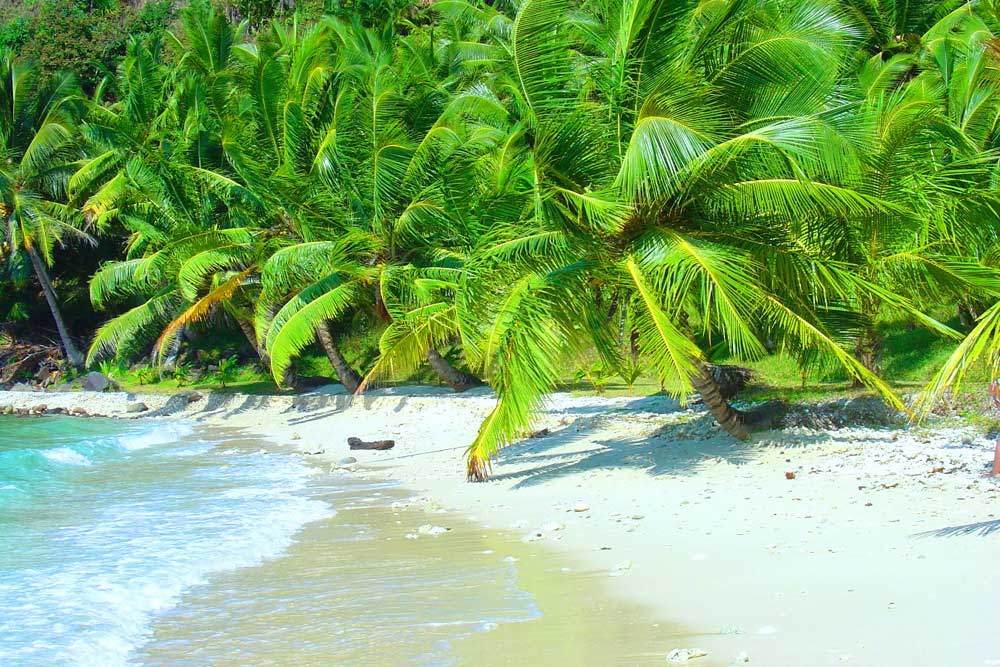 MADAGASKAR
OPIS
Denarna enota je ariari
Uradna jezika sta francoščina in malgalščina
Glavno mesto je Antananarivo
Madagaskar ima 18 milijonov prebivalcev
površje
Večina ravnine od 750 do 1400m
Tri gorovja
Maromokotro 2876m (12m višji od Triglava) 
Ankaratra (leži v srednjem delu) 
Andringitra (leži na jugu otoka) 
Na vzhodu in zahodu pa so od 20-50km široke obalne ravnine. Obale so težko dostopne zaradi koralnih grebenov in mangrov
Podnebje in rast
Podnebje je tropsko.
Prevladujejo travnate površine in grmičevja na vzhodu
 pa so ohranjeni tudi tropski deževni gozdovi
Madagaskar je poznan tudi po izrednem bogastvu 
 živalskih in rastlinskih vrst, ta naravna raznovrstnost pa 
 je ogrožena zaradi propadanja gozda.
PREBIVALSTVO
Večina prebivalstva je azijskega izvora z pomešanimi 
  črnskimi priseljenci, tam pa živijo tudi indijski, francoski
  in kitajski priseljenci.
Tamkajšnji prebivalci se imenujejo Malgaši.
PO ČEM VELIKO KDO POZNA MADAGASKAR?
Risanka Madagascar je posneta v dveh delih in prikazuje živali iz živalskega vrta, ki po spletu okoliščin pridejo na otok Madagaskar.